Geometry Unit 11
12-1: Area and Volume of Prisms
Area and Volume of Prisms
Content Objective: Students will be able to identify the different types of prisms, as well as the equations for their area and volume.

Language Objective: Students will be able to find the areas and volume of  prisms.
Prisms
We will be examining 3 dimensional figures. 
The first figure we will be looking at will be the Prisms.
The ends of a prism are called the bases.
These bases are congruent to each other and are parallel.
bases
Prisms
The faces of the prism that are not its bases are known as its lateral faces.
Adjacent lateral faces intersect in parallel segments called lateral edges.
Lateral Edge
Lateral Face
Prisms
An altitude of a prism is a segment joining the planes that contain the bases.
The length of the altitude is the height, h, of the prism.
Altitude
What we will be Calculating.
Area of a Prism
the perimeter of a base times the height of the prism.
bases
Volume of a Prism
the area of a base times the height of the prism.
bases
Cubes
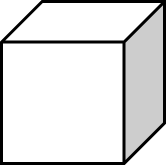 Example
Given a right triangular prism, find the
a.) Lateral Area
b.) Total Area
c.) Volume
10.5
4
7
6.5
15
Example #1 Solution
Example
Given a right trapezoidal prism, find the
a.) Lateral Area
b.) Total Area
c.) Volume
12
4
5
5
6
10
Example #2 Solution
Group Practice
For each of the following right prisms, find the 
a.) Lateral Area		1.) 
b.) Total Area
c.) Volume
16
6
10
10
15
Group #1 Solution
Group Practice
For each of the following right prisms, find the 
a.) Lateral Area		2.) 
b.) Total Area
c.) Volume
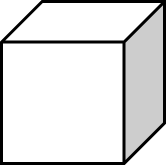 Group #2 Solution
Group Practice
For each of the following right prisms, find the 
a.) Lateral Area		3.) 
b.) Total Area
c.) Volume
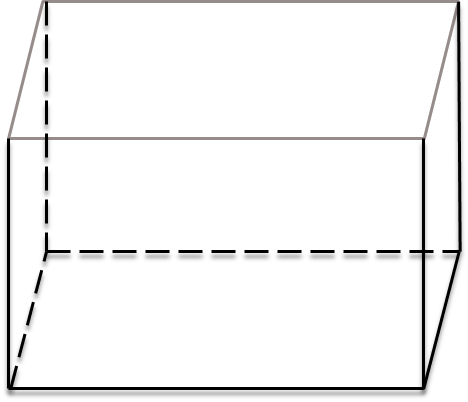 Group #3 Solution
Group Practice
For each of the following right prisms, find the 
a.) Lateral Area		 4.) 
b.) Total Area
c.) Volume
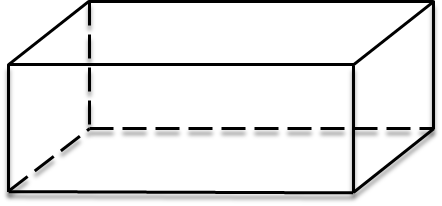 Group #4 Solution
Group Practice
15
3
5
5
7
Group #5 Solution
Group Practice
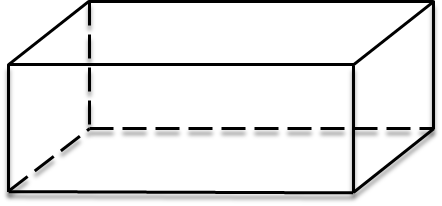 Group #6 Solution